Не суй в розетку пальчик-ни девочка, ни мальчиквнеклассное мероприятие
Андросова Наталья Зосимовна
учитель начальных классов
МОУ «ООШ №13»
х.Всадник 
Александровского р-на
Цели:
- формирование у младших школьников знаний  и представлений о правилах электробезопасности в быту и вне дома;
    
    - обучение детей правилам электробезопаности,  про- 
      филактика электротравматизма,  профилактика 
      хищений оборудования с энергообъектов.
Задачи:
- выяснить с учащимися: чем является для нас электричество – другом или врагом;
- дать представление об опасности электрического тока;
- познакомить с действием электрического тока на организм человека;
- объяснить, почему нельзя приближаться к энергообъектам.
Электричество друг или враг?
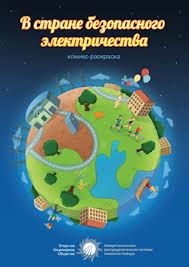 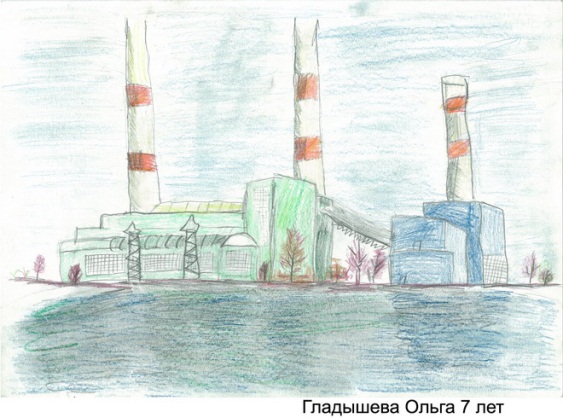 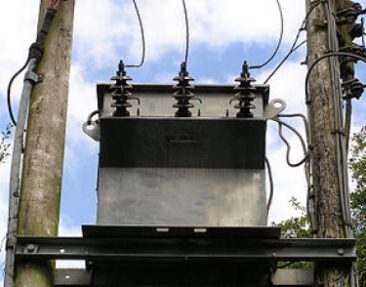 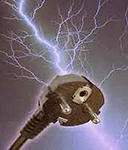 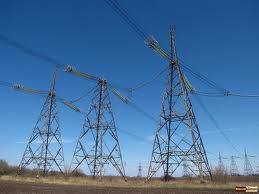 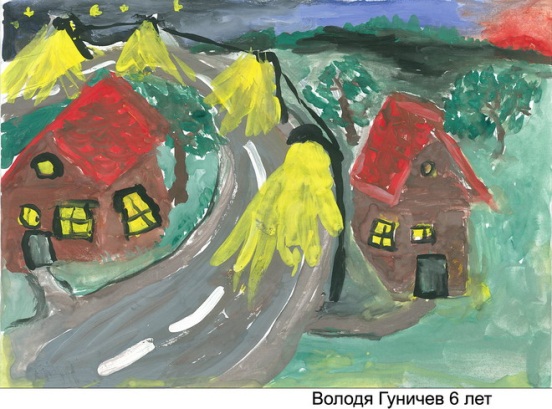 Электричество в быту
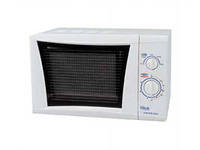 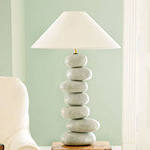 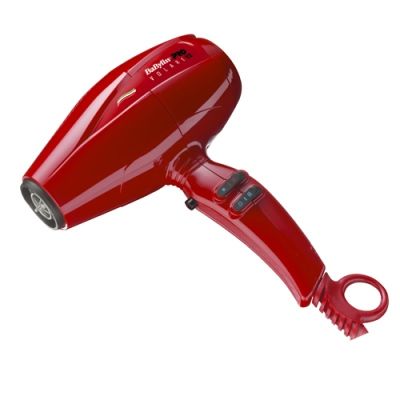 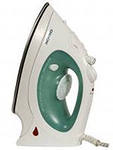 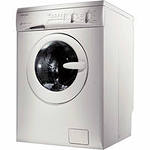 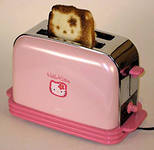 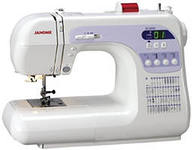 Это опасно!
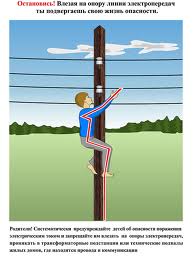 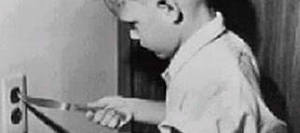 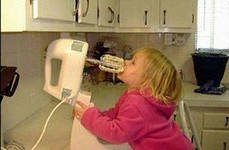 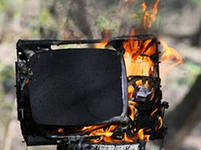 Правила обращения с электрическими приборами
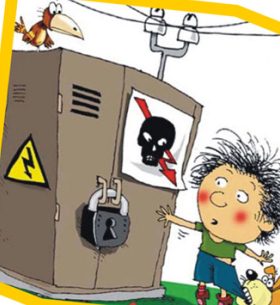 1). Вы не должны самостоятельно производить ремонт электропроводки и бытовых приборов, открывать задние крышки телевизоров и радиоприемников, устанавливать звонки, выключатели и розетки.
2). Нельзя пользоваться выключателями, розетками, вилками, кнопками звонков с разбитыми крышками, а также бытовыми приборами с поврежденными, обуглившимися и перекрученными шнурами. Это очень опасно!
3). Если вы, прикоснувшись к корпусу электроприбора, трубам и кранам водопровода, газа, отопления, ванне и другим металлическим предметам почувствуете «покалывание» или «пощипывание», то это значит, что данный предмет находится под напряжением в результате какого-то повреждения электрической сети. Это сигнал серьезной опасности!
Правила обращения с электрическими приборами
Вы не должны проходить мимо подобных фактов. Своевременно сообщайте взрослым о повреждениях! 
     Запомните, разбивая из озорства крышки выключа-телей, звонков, розеток, повреждая электропроводку, вы, тем самым, совершаете проступок равный преступлению, так как это может привести к гибели людей.
Что необходимо сделать в этих случаях:
 
- немедленно отключить  поврежденный  электроприбор от сети;
- предупредить окружающих об опасности.
Помощь пострадавшему от электрического тока
Нередко человек страдает от действия электрического тока. Необходимо помнить, человека, пораженного электрическим током можно спасти, вернуть к жизни, если правильно и главное, быстро оказать ему помощь. 
 Вернуть его к жизни возможно в течение первых 5 минут. 
Помощь должны оказывать взрослые. Позовите их! 
 
Если поблизости нет взрослых, то необходимо запомнить: нельзя приближаться к пострадавшему. 
Если не выполнить это условие, то кто окажет помощь вам и пострадавшему?
Противозаконные действия и их последствия
Особо стоит сказать о кражах проводов, цветных и чер-ных металлов с энергообъектов. Эти противозаконные действия провоцируют аварийные ситуации и ставят под угрозу надежность электроснабжения учреждений здравоохранения, детских садов, школ. 
    При этом воры подвергают свое здоровье, а подчас и жизнь, серьезной опасности. Очень часто, проникновение злоумышленников на энергообъекты приводит к гибели, среди погибших есть дети и подростки. 
   Лица, виновные в повреждении электрических сетей возмещают причиненный ущерб, а также привлекаются к ответственности в установленном Законом порядке.
Правила поведения вблизи энергообъектов
Энергообъекты – это воздушные и кабельные линии электропередачи, подстанции, трансформаторные подстанции, распределительные пункты. 

Воздушные и кабельные линии предназначены для электроснабжения городов, поселков.
Правила поведения вблизи энергообъектов
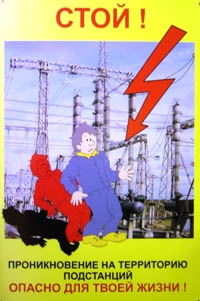 Никогда не заходите на территорию и в помещения электросетевых сооружений. Не открывайте двери ограждения электроустановок и не проникайте за ограждения и барьеры. Это может привести к печальным последствиям.
Правила поведения вблизи энергообъектов
При обнаружении провисшего, а также оборванного провода, упавшего на землю, открытых дверей и люков электроустановок, а также поврежденной опоры необходимо немедленно сообщить об этом в местное отделение электросетей. Приближение к оборванному проводу ближе чем на 10 метров, а тем более прикосновение к нему опасно для жизни.
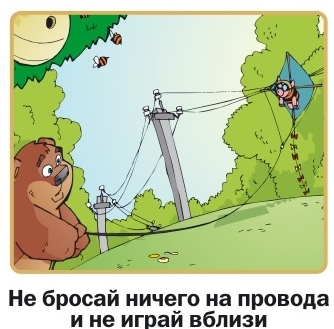 Нельзя набрасывать на провода проволоку и другие предметы, разбивать изоляторы, открывать лестничные электрощиты и вводные щиты, находящиеся в подъездах домов.
Правила поведения вблизи энергообъектов
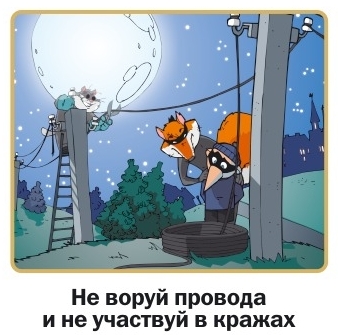 Не крадите и не помогайте 
красть провода!
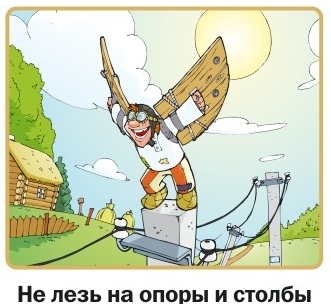 Опасно для жизни влезать на опоры линий электропередачи, проникать в трансформаторные подстанции или подвалы, где находятся электрические провода.
Предупреждающие знаки по электробезопасности
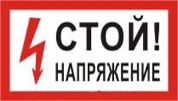 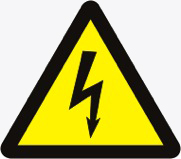 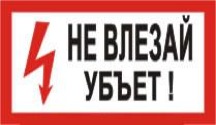 На энергообъектах имеются предупредительные знаки и плакаты. Бывают случаи, что их снимают из озорства. Не делайте этого – не подвергайте опасности жизнь других людей.
Вывод:
Порой кажется, что беда может произойти с кем угодно, только не с нами. Это обманчивое впечатление!
    Будьте осторожны ребята! 
Берегите свою жизнь и жизнь своих друзей!
Спасибо
за внимание!
Информационные ресурсы
http://elektroas.ru/v-kazaxstane-ot-elektricheskogo-razryada-pogib-dvuxletnij-rebenok
http://www.energy2020.ru/ 
http://moesk.ru/press/public/dobroeel/pravila/Pravila%20elektrobezopasnosti%20detyam.php
http://prezentacii.com/detskie/page/2/